The Human Body
Chapters 35-40
Specialized cells make up tissues
A collection of specialized tissues make up organs that perform a function
Organs are  part of  larger systems that perform all functions necessary for multicellular organisms to live, grow, reproduce, use energy, respond to stimuli and maintain homeostasis
Main Ideas
Anatomy is the study of the structure of the organs and organ systems
Physiology is the study of the function of the organs and organ systems
Main Ideas
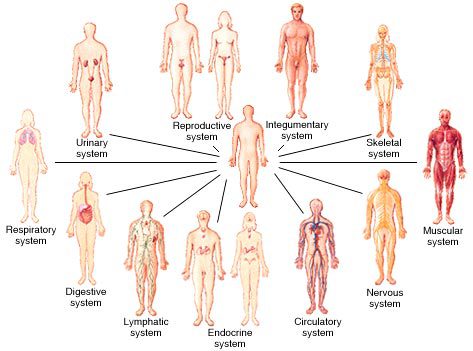 Human Organ Systems
https://www.youtube.com/watch?v=0yjLJfz6saU
Human Body Project
Research and present information on assigned organ system-how does it work? What does it do? What types of cells and tissues? How is it organized? How does it function? How does it work with other organ systems? What goes wrong in diseases that affect the organ system?
Using Biological, physical and engineering principles, design, plan and build a model that performs the function of the assigned organ system
Human Body Project-Process
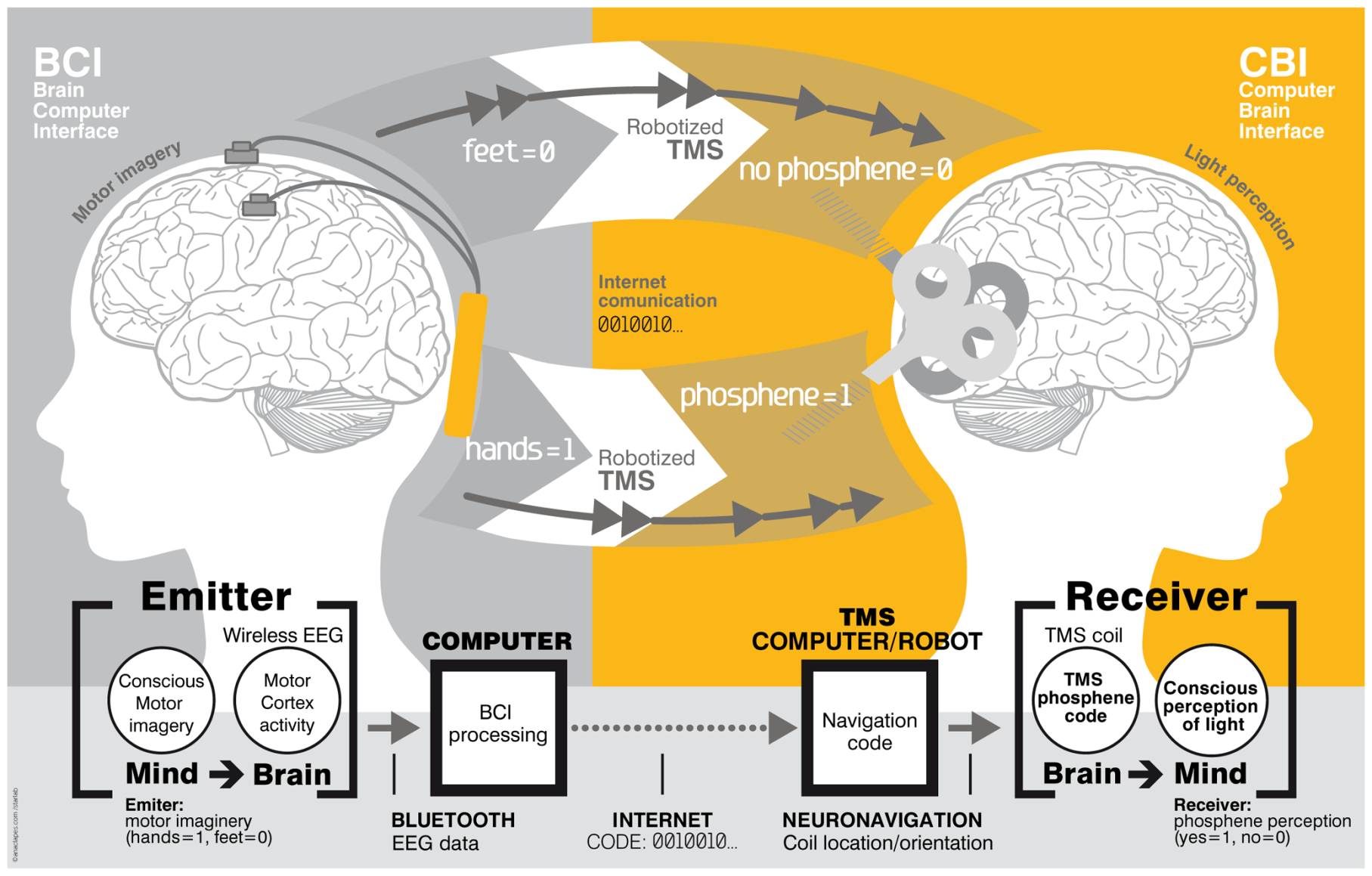 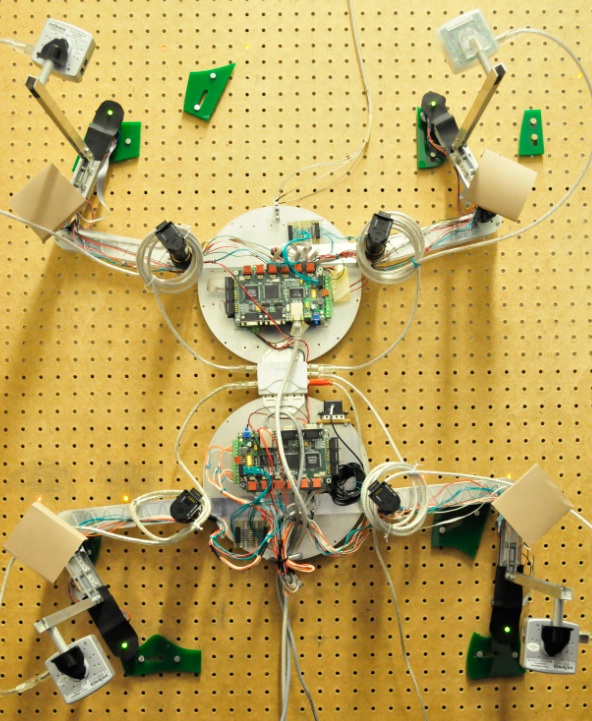 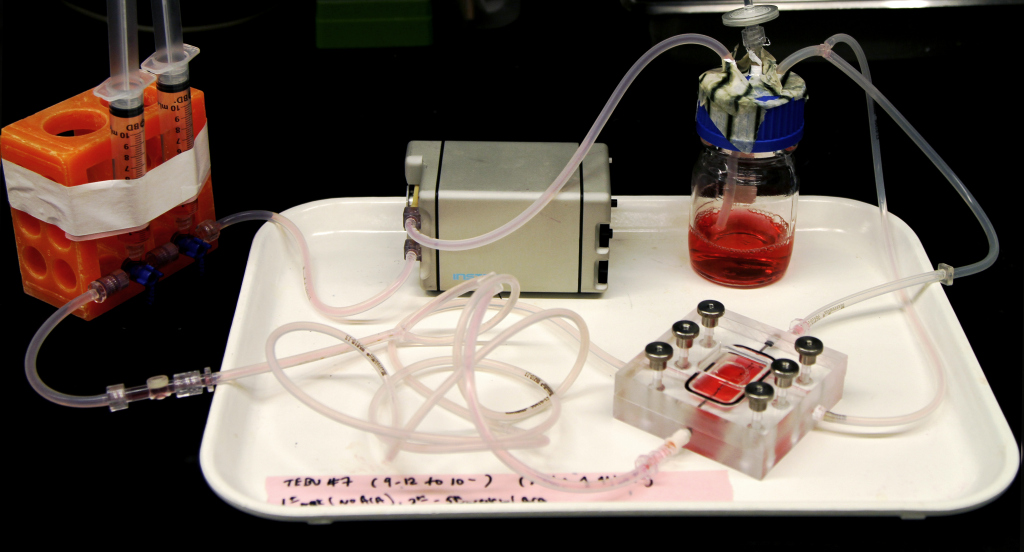 http://www.bloomberg.com/video/70495962-atala-discusses-human-organ-engineering-innovators.html
3D printing of organs
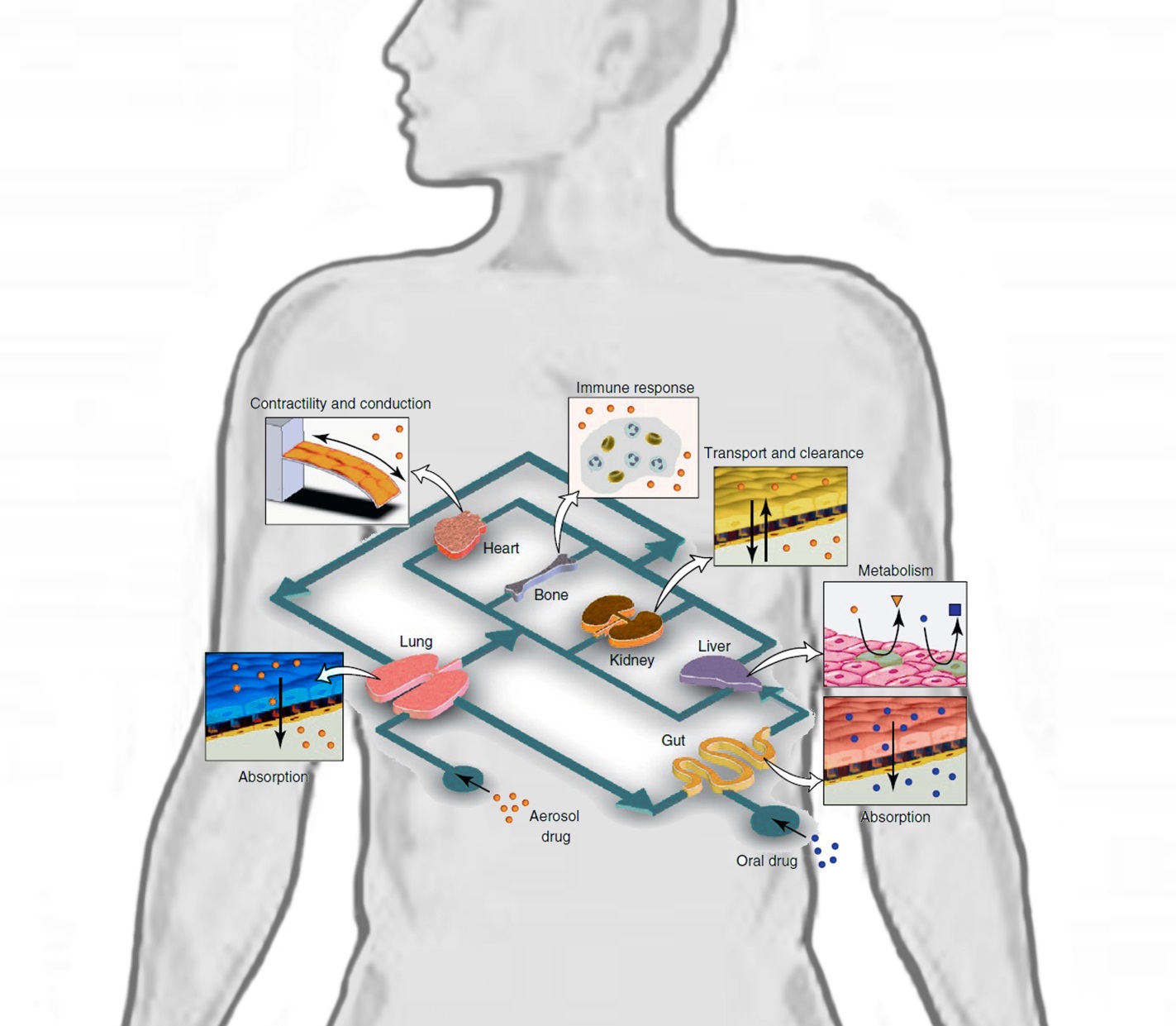 http://nanoscience.ucf.edu/hickman/
http://phys.org/news/2013-03-3d-printer-bio-ink-human-video.html
Organ systems on a chip
Presentations will be made during the second day that you have class during Finals
Design, materials list and building plan due January 16
Final tested model due February 6
Exhibition February 13
Human Body Project-Timeline
Presentation on organ system and diseases that affect it
Design, materials list and plan
Model
Presentation of model on exhibition night
Collaboration report
Reflection on process and project
Human Body Project-Products